Cirugía de mínima invasión: Laparoscopia
Julia Carriles Guerrero
SECCION DE ginecología
Complejo asistencial de leon
¿Qué ha supuesto la LAPAROSCOPIA para la Ginecología actual?
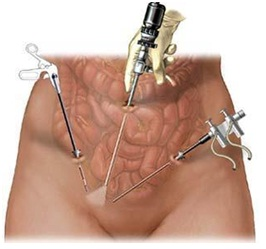 [Speaker Notes: Al hospital de León se nos encomendó responder a esta pregunta
Y para poder responderla debemos retroceder en el tiempo]
Origen de la endoscopia
Pompeya: ya realizaban endoscopias con espejos para explorar vagina, recto, cavidad oral.

Siglo X. Abulcasis: primer examen órgano interno con luz. Visualización de cérvix uterino, incluso lo utilizó para asistir una histerectomía vaginal.
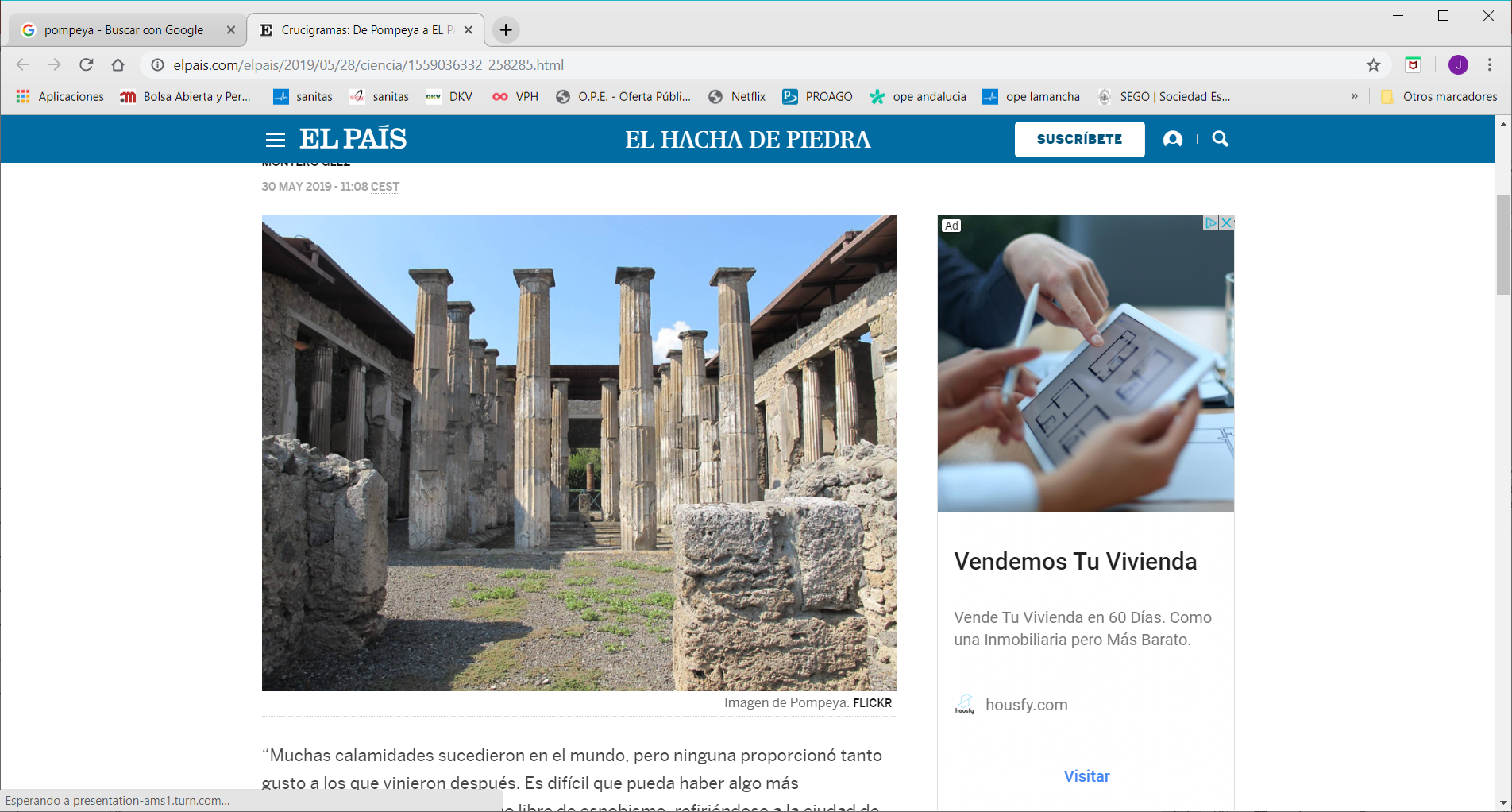 [Speaker Notes: Hasta los orígenes de la LPS, que se remontan a la época de los romanos en Pompeya]
Historia
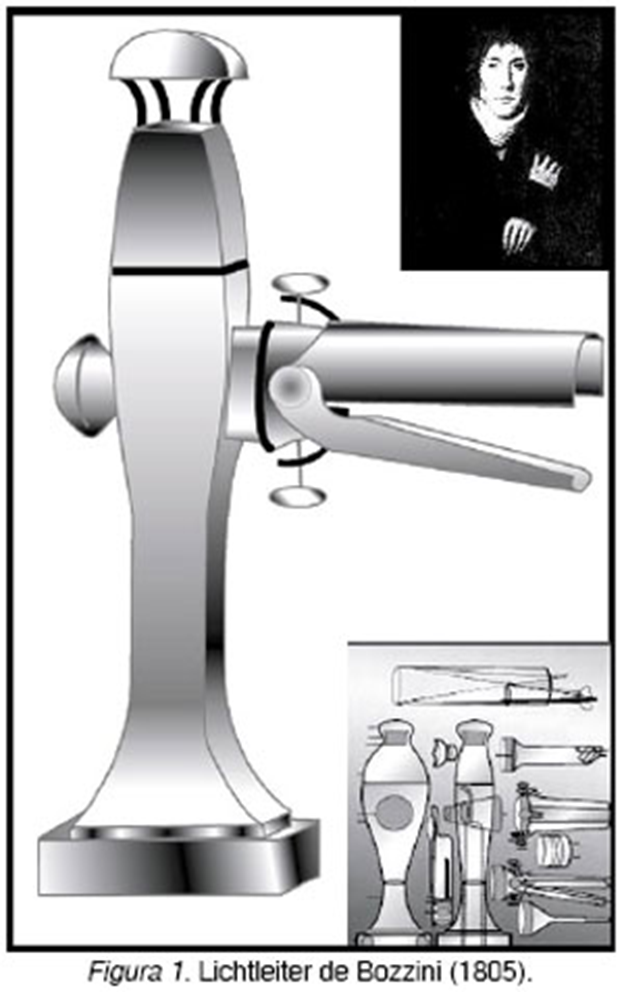 1805: Bozzini. Médico militar alemán

“Conductor lumínico”: Espéculos + luz de vela. 

Exploraciones en cadáver. Pero fue amonestado por la comunidad científica por indebida curiosidad.
[Speaker Notes: En el siglo XIX]
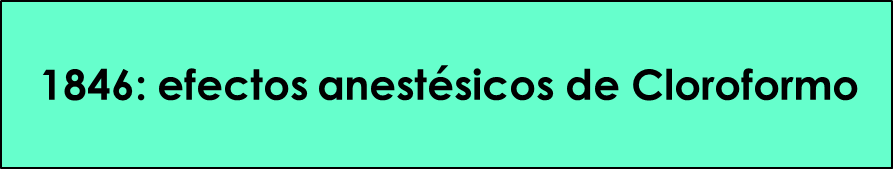 Historia
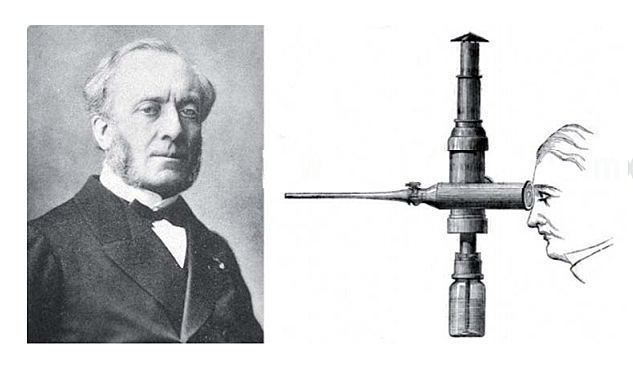 1853: Desormeaux. Padre de la laparoscopia. 
Perfeccionó y utilizó por primera vez en humanos, el lichtleiter de Bozzini. 
Exploraciones uretrales y trató estenosis, papilomas…
La fuente de luz : lámpara, alcohol y disolvente tipo aguarrás. 
Quemaduras
Historia
1879 Thomas Edison. Foco eléctrico
1885 Nitze. Urólogo alemán. 
Adaptó el foco de luz eléctrica al endoscopio
Incorporó de lentes de aumento
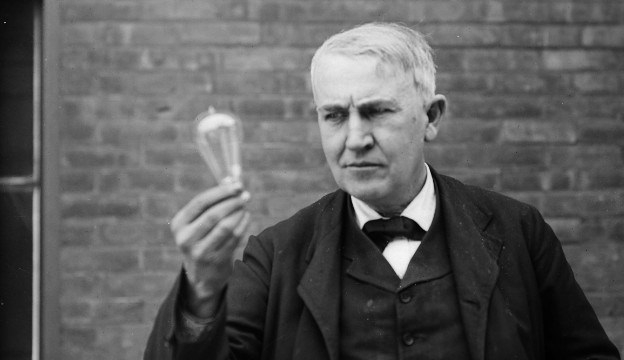 Historia
1901. Neumoperitoneo con aire ambiente,  mayor seguridad de acceso a la cavidad. 
Zollikoffer.(Ginecólogo suizo) Incorporó el CO2 para hacer el neumoperitoneo.

1920 Veress ginecólogo húngaro
      Diseñó agujas de insuflación.

      LPS DIAGNÓSTICAS
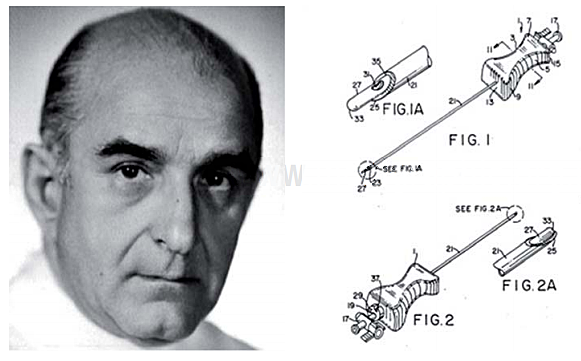 Historia
Historia
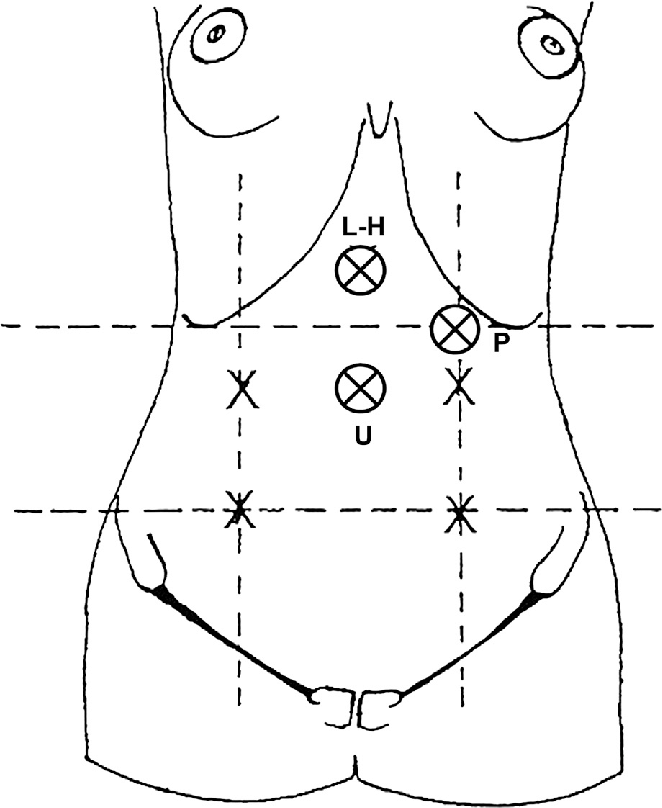 1940 -1960  
  - Perfeccionamiento de lente de la óptica 
  - Storz en 1945 incorporó fuente de luz fría 
 
1947 PALMER. Francés. Control de presión intraabdominal, no superior a 25mmHg.     Punto de Palmer
Historia
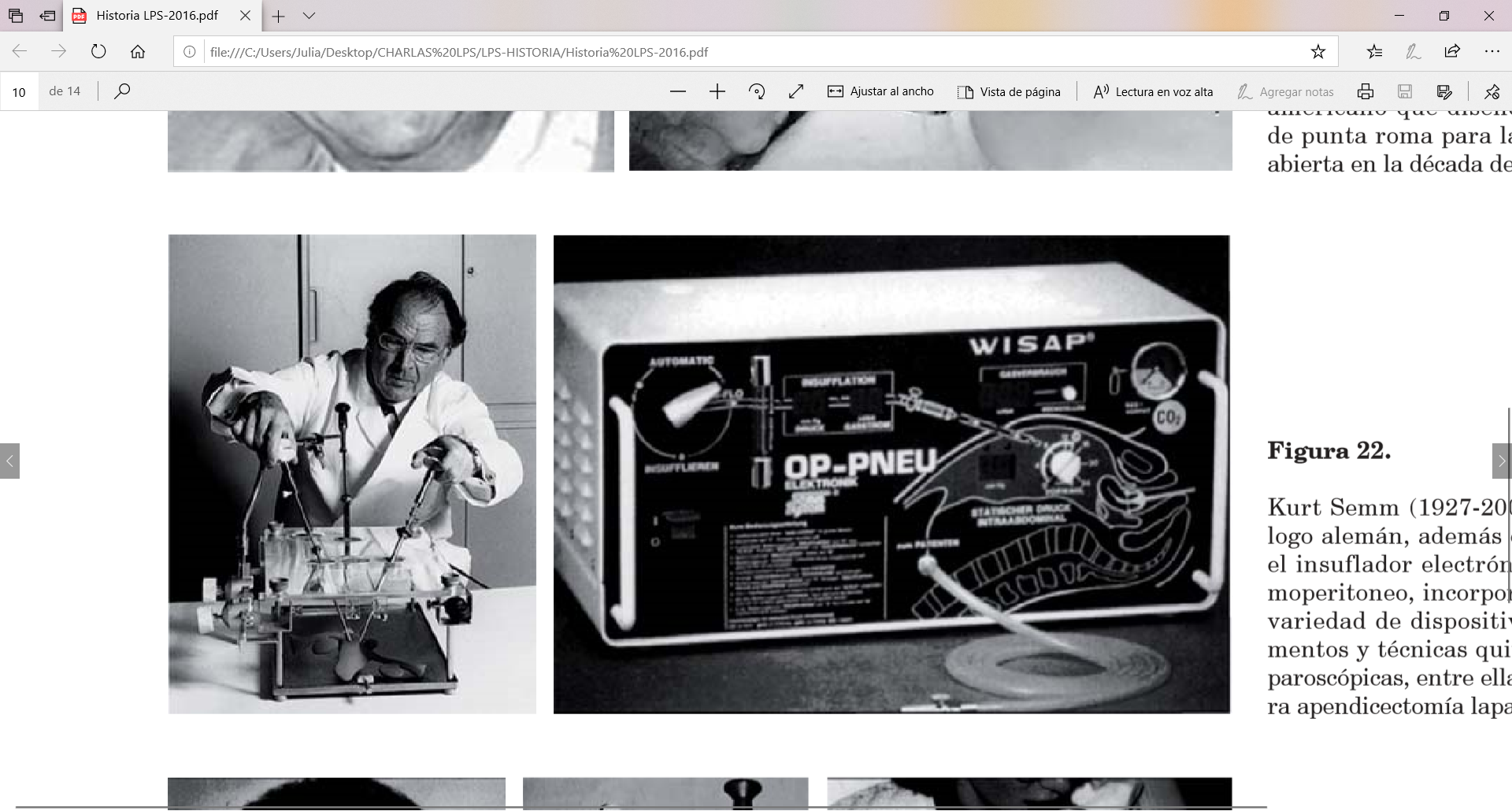 1960-1985. Kurt Semm. Ginecólogo alemán. 
 Padre de la LPS moderna
 75% de sus intervenciones las hacía por LPS.
 Desarrolló numeroso instrumental: insuflador    electrónico de CO2, movilizadores uterinos, electrocoagulación, pinzas…
Pelvitrainer
     
         Muy criticado. TAC craneal
Historia
¿Qué cambios ha provocado en la práctica clínica?
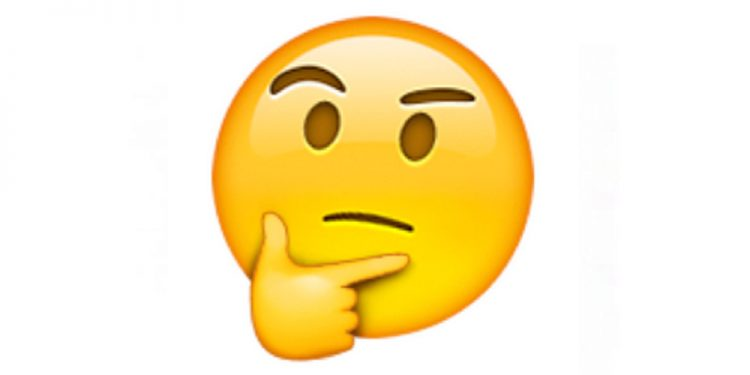 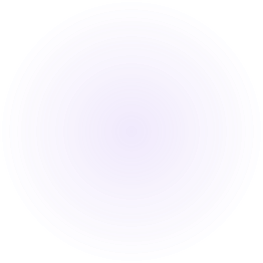 Para la paciente
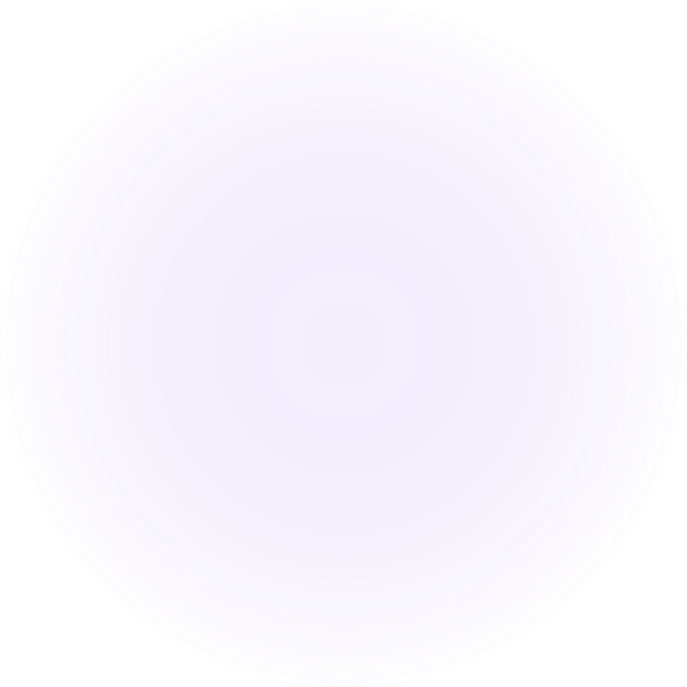 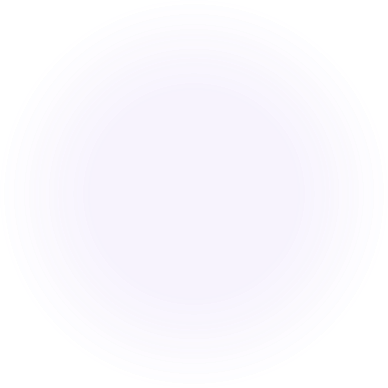 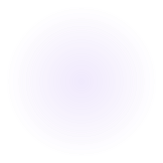 Para el ginecólog@
Cambios para el SNS
Mayor coste del instrumental
Menor coste por paciente
Menos días de ingreso
Baja laboral menor duración
LPS es Coste-efectiva????
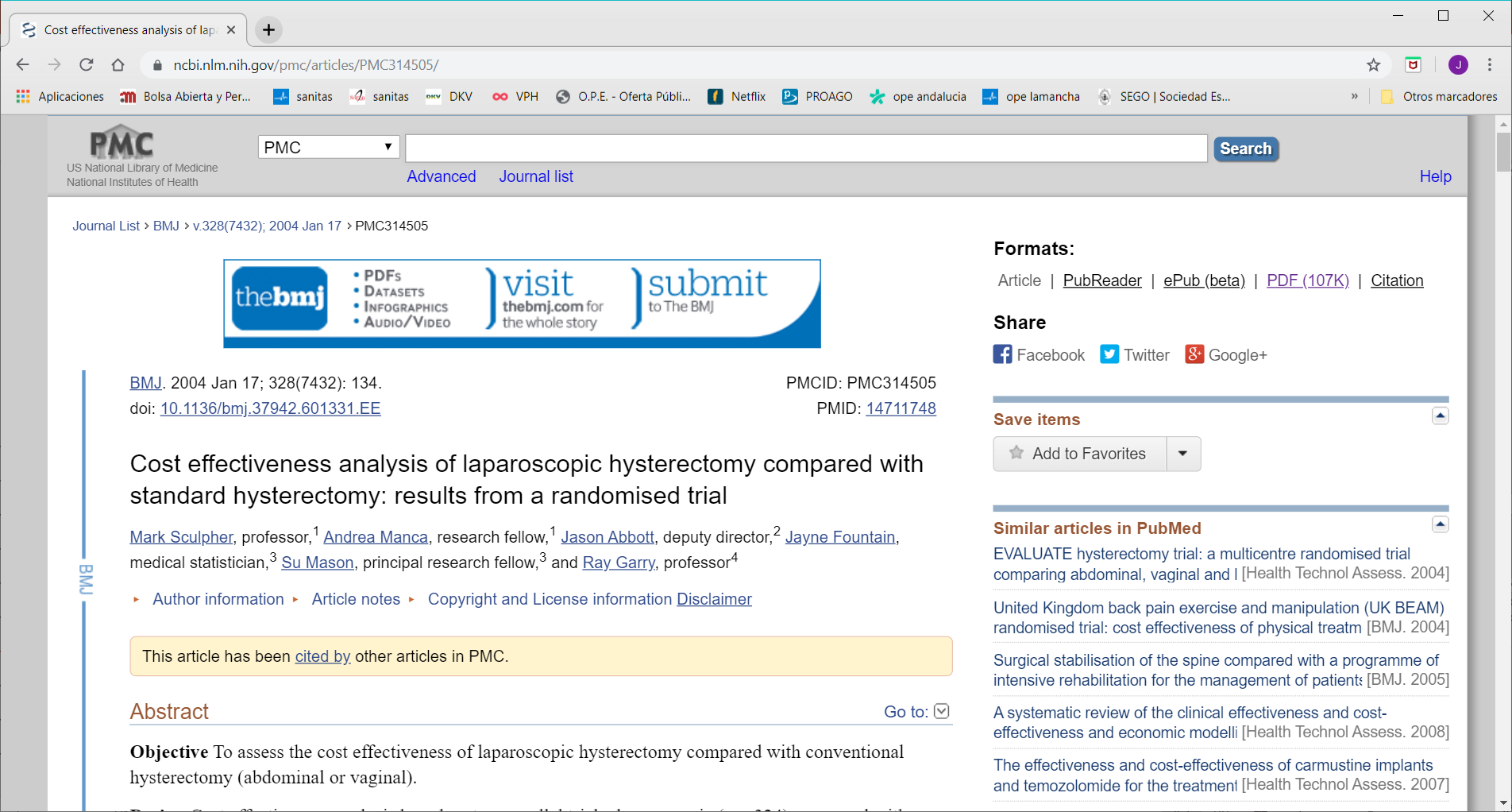 Articulo coste beneficio
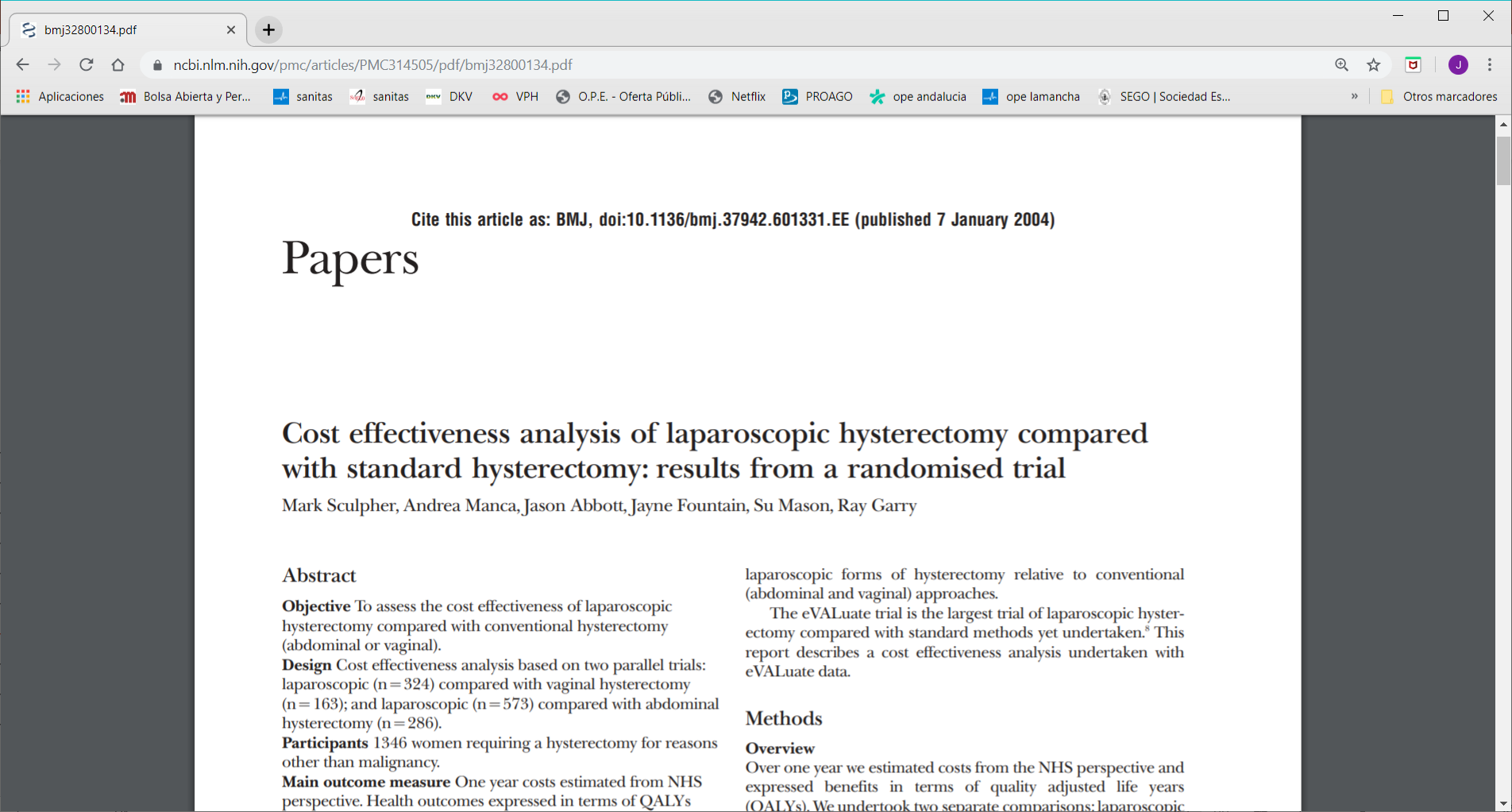 Estudio prospectivo. 1346 pacientes
Recuperación: 6 semanas, 6 mes y 1 año.
Calidad de vida: seguimiento de un año.Superior LPS a via vaginal y LPT
Menores costes adicionales: menos consultas a posteriori, menor tiempo de ingreso, menores bajas
LPS es coste-efectiva respecto a LPT, pero no vía vaginal
Complejo Asistencial de León
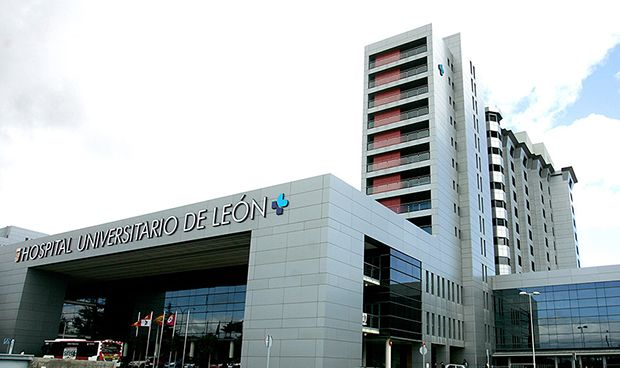 80´s : Laparoscopias diagnósticas
1990 : Ligaduras tubáricas LPS
1995-96: patología anexial
2005 : Linfadenectomía pélvica + HT asistida LPS
2007 : Histerectomía total  LPS
2011 : Linfadenectomía paraórtica LPS
Complejo Asistencial de León
[Speaker Notes: Todos estos datos en que se han traducido en nuestro medio.
Pues como veis]
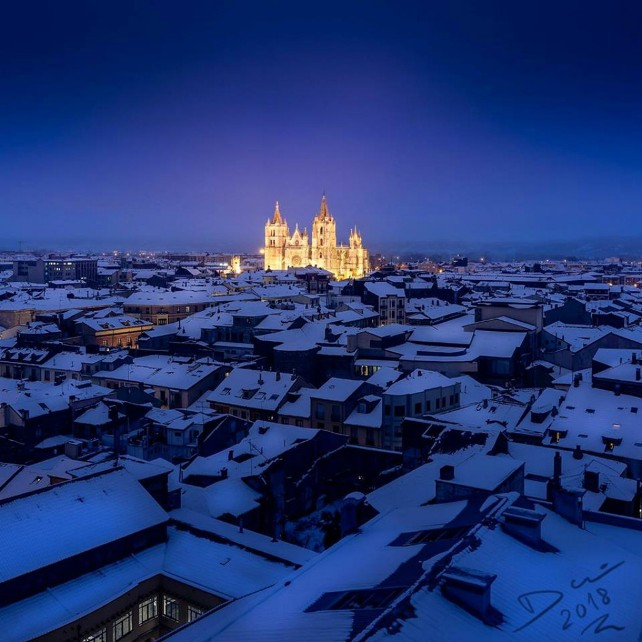 Gracias